Behavior of Gases
Chapter 3.2
Behavior of Gases
What behaviors do gases display?
Do they behave the same all the time?
What variables are involved with gas behavior?
Variables
Pressure – the amount of collisions between gas particles and walls of the container (balloon).  Measured in kilopascals (kPa).
Temperature – the speed of the gas molecules. Measured in Kelvin (K).  
Volume – amount of space of the container. Measured in Liters (L).
# particles – moles (n)
Behavior of Gases – pg 502-07
Pressure = Force/Area  (P = F/A)
Unit:  Pascals (Pa)  = 1 N/m2
At sea level, atomospheric pressure = 101.3 kilopascals (kPa)
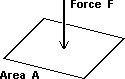 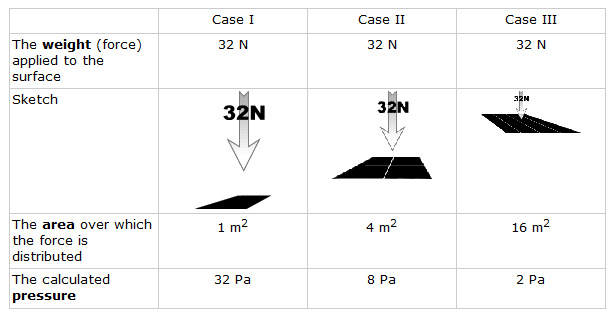 **Sketch picture & chart !
[Speaker Notes: Standing on  a bed of nails vs laying on a bed of nails]
Common Units of Pressure
Atmosphere (atm)
Bar (usually seen in millibars)
Millimeter of Mercury (mmHg)
Pounds per Square Inch (psi)
kilopascal (kPa)
Conversions:
1 atm = 1013.25 millibars = 101.3 kPa = 14.7 psi = 760 mmHG
Behavior of Gases
Balloons stay inflated because of the atoms colliding with the walls of the container.
If you add air to the balloon, there are more air particles.  Therefore, more collisions are occurring and the container expands.
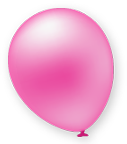 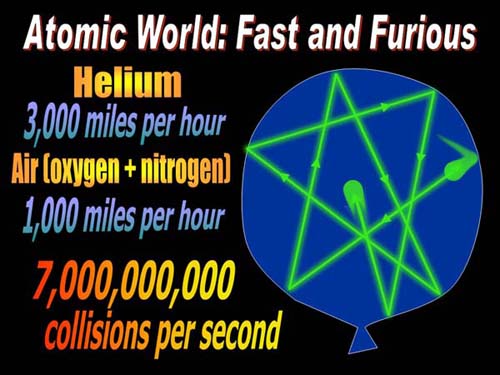 Gas Laws
The gas laws will describe HOW gases behave.
Gas behavior can be predicted by the theory.
The amount of change can be calculated with mathematical equations.
You need to know both of these: the theory, and the math
Boyle was born into an aristocratic Irish family
Became interested in medicine and the new science of Galileo and studied chemistry
Wrote extensively on science, philosophy, and theology.
Robert Boyle(1627-1691)
#1. Boyle’s Law - 1662
Gas pressure is inversely proportional to the volume, when temperature is held constant.
Pressure x Volume = a constant
 Equation:  P1V1 = P2V2     (T = constant)
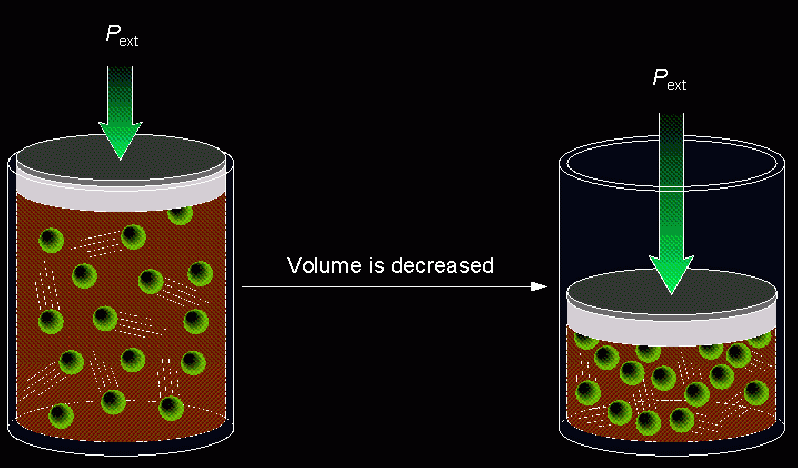 [Speaker Notes: Examples??]
Boyle’s Law
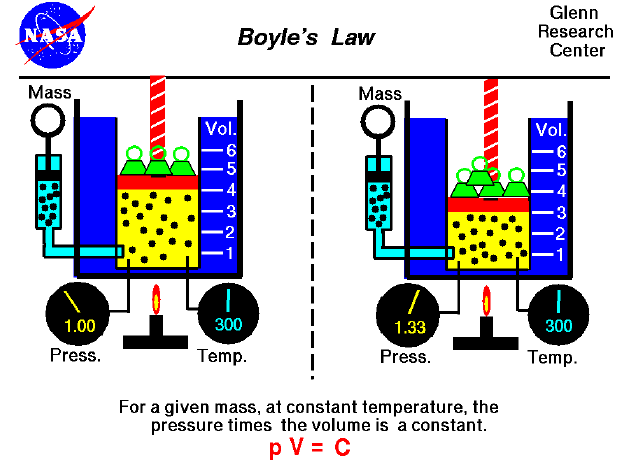 Boyle’s Law
↓ volume = ↑pressure (constant temperature)
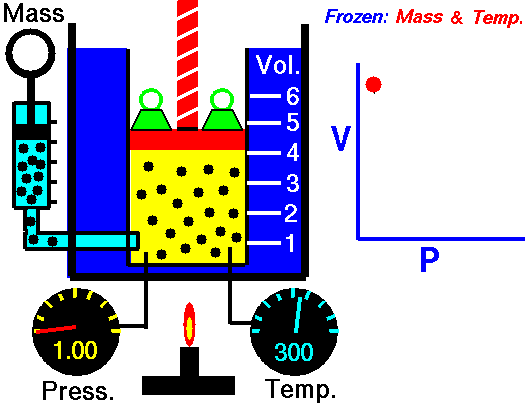 Boyle’s Law
P1V1 = P2V2
Example:
A balloon has a volume of 10.0 L at a pressure of 100 kPa.  What will the new volume be when the pressure drops to 50 kPa?
P1 =
V1 =
P2 =
V2 =
P1V1 = P2V2
100 * 10 = 50 * V2
1000 = 50 * V2
1000 = 50* V2
  50         50
100 kPa
10.0 L
20 L = V2
50 kPa
20 L
Joseph Louis Gay-Lussac (1778 – 1850)
French chemist and physicist
 Known for his studies on the physical properties of gases.
 In 1804 he made balloon ascensions to study magnetic forces and to observe the composition and temperature of the air at different altitudes.
#2. Gay-Lussac’s Law - 1802
The pressure and Kelvin temperature of a gas are directly proportional, provided that the volume remains constant.
What happens when you heat a container that can’t change shape (volume is held constant)?
Sig figs C  K
Convert:

Add 273

25ºC  _____K

25.0ºC  _____K

100ºC  _____K

100. ºC  _____K

100.0ºC  _____K
When you ADD, you round in the middle of the problem!!!!
[Speaker Notes: 298K
298.0K
400K
373K
373.0K]
French Physicist
Part of a scientific balloon flight on Dec. 1 1783 – was one of three passengers in the second balloon ascension to carry humans
This is he became interested in gases
The balloon was filled with hydrogen!
Jacques Charles(1746 - 1823)
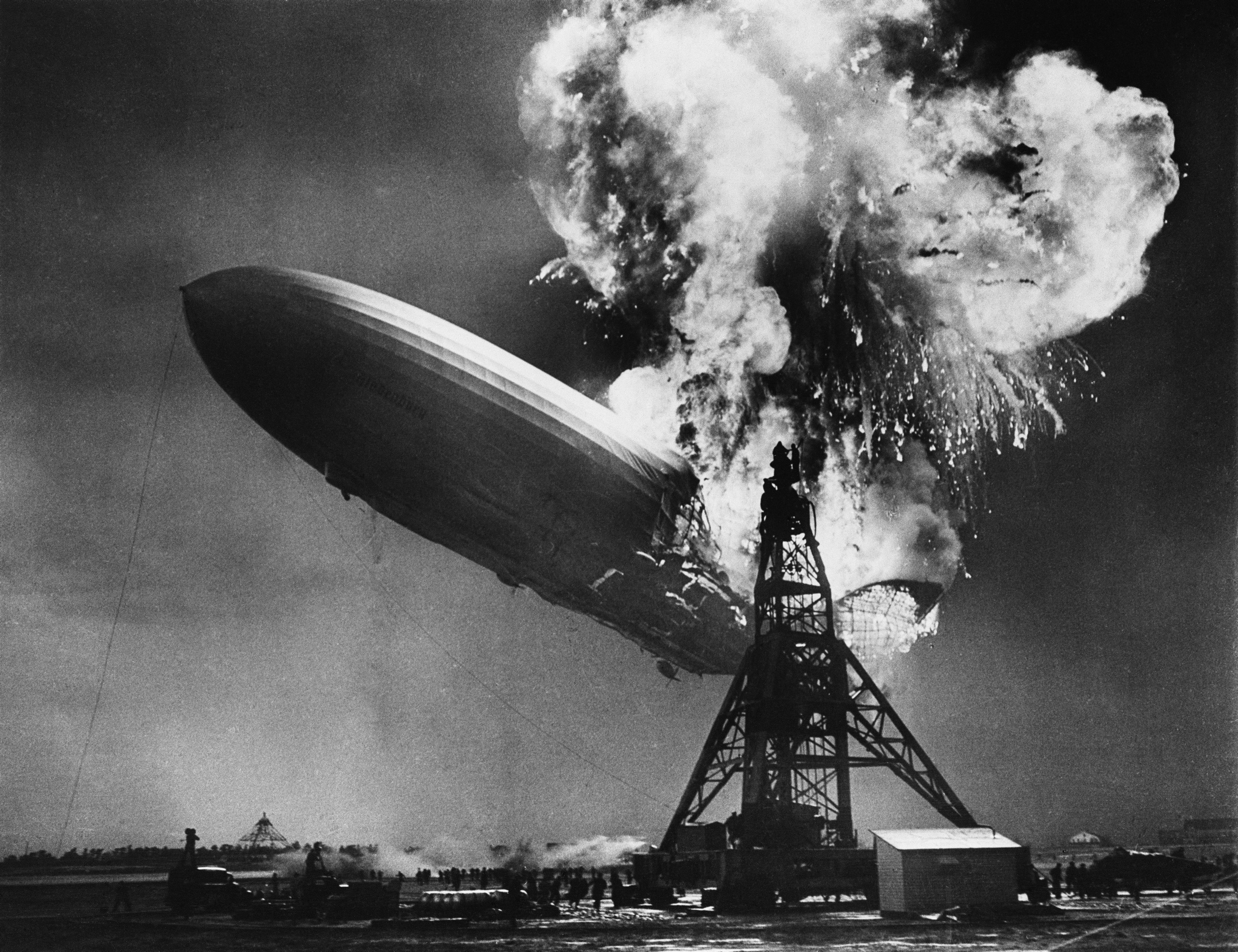 #3. Charles’s Law - 1787
The volume of a fixed mass of gas is directly proportional to the Kelvin temperature, when pressure is held constant.
Kelvin = C + 273  and  C = Kelvin – 273
V and T are directly proportional
[Speaker Notes: Kelvin = C + 273
C = Kelvin - 273]
Charles’s Law
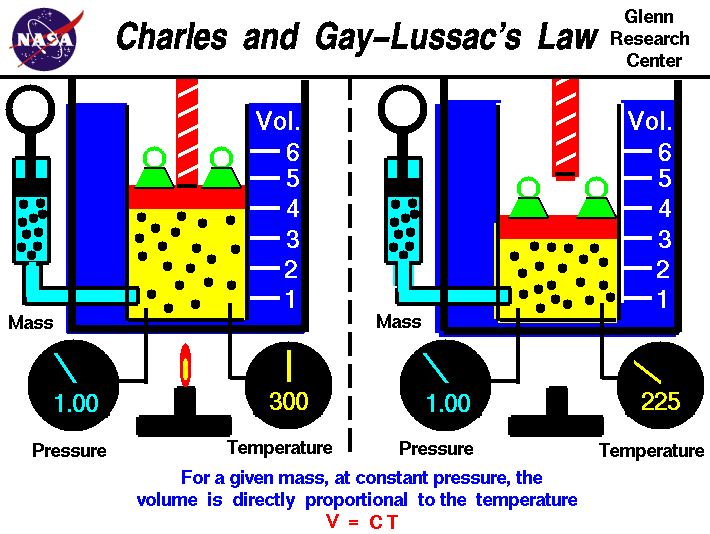 Charles’s Law
↑ temperature = ↑ volume (constant pressure)
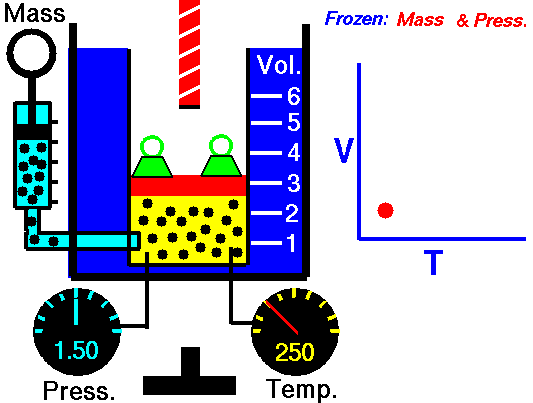 Charles’s Law
V1/T1 = V2/T2    (temp must be in kelvin)
Example:
A balloon has a volume of 2.0 L at a temperature of 25ºC.  What will the new volume be when the temperature drops to 10ºC?
V1 =
T1 =
V2 =
T2 =
V1/T1 = V2/T2
2.0 = V2298   280
298 * V2 = 2.0 * 280
V2 = 2.0 * 280
           298
2.0 L
25ºC + 273 = 298 K
V2 = 1.9 L
1.9 L
10ºC + 273 = 280 K
Combined Gas Law
The combined gas law expresses the relationship between pressure, volume and temperature of a fixed amount of gas.

P1 V1   =   P2 V2
   T1              T2
Graphic Organizer
[Speaker Notes: Boyle is the VP
Charles watches TV]
Check for Understanding
Why does gas have pressure?
What is the pressure of Earth’s atmosphere at sea level?
Explain Boyle’s law.  Give an example of Boyle’s law at work.
Explain Charles’s law.  Give an example of Charles’s law at work.
Labels on cylinders of compressed gases state the highest temperature in which the cylinder may be exposed. Give a reason for this warning.
[Speaker Notes: Particles colliding
101.3 kPa (this means that at Earth’s surface, the atmosphere exerts a force of about 101,300 N on  every square meter (about the weight of a large truck))
Decrease V  Increase P  EX: popping a balloon, deep sea divers if they don’t have pressure regulating suits…ouch. Increase V  Decrease P  EX:  deep sea fish die when they reach surface (P decreases, so V increases)
Increase T  Increase V  EX:  heat contained gas and it will explode, hot air balloonDecrease T  Decrease V  EX: leave a ball in the cold car and it will get flat
According to Charles’s law, if you increase the temperature of a confined gas, the volume will increase causing it to explode!]
Practice
If a 5L balloon at 20◦C was gently heated to 30◦C, what new volume would the balloon have? (remember temp needs to be in K)
A balloon has a volume of 12.0L at a pressure of 101kPa.  What will be the new volume when the pressure drops to 50kPa?
[Speaker Notes: C + 273 = K		5/293=V2/303	V2=5.2L
		12(101)=50(V2)	V2=24.2L]
4.  The Ideal Gas Law
Until now, our # particles have remained constant. Introducing….PV = nRTWhat are ideal gases?  Do they exist?
Ideal Gas Assumptions
Assumptions for ideal gases
Gases are made of molecules that are in constant, random motion.
Pressure is due to particle collisions with one another and the walls of their containers.
All collisions are perfectly elastic (no energy lost).
Ideal Gases
2 key assumptions of ideal gases
There is no attraction or repulsion between gas molecules.
Ideal gas particles have no volume
An ideal gas does not really exist, but it makes the math easier and is a close approximation.
Conditions where gases are CLOSE to ideal
Many gases behave close to “ideal” under:
High temps: particles move fast enough to make attraction/repulsion between particles negligible.
Low pressure: particles are very spread out so their volume is negligible to their container (they don’t take up space).
Equation: PV = nRT
Pressure  times Volume equals the number of moles (n) times the Ideal Gas Constant (R) times the Temperature in Kelvin. 
R = 8.314 (L x kPa) / (mol x K)
R = .0821 (L x atm) / (mol x K)
The other units must match the value of the constant, in order to cancel out.
The value of R could change, if other units of measurement are used for the other values (namely pressure changes)
Variables
P = pressure (kPa or atm) 
V = volume (L) 
n = moles
R = gas constant (8.314 L*kPa/mol*K), 0.0821 L*atm/mol*K)
T = temp (K)
Units must match!
[Speaker Notes: A mole of a substance is defined as: 
The mass of substance containing the same number of fundamental units as there are atoms in exactly 12.000 g of 12C. 
Fundamental units may be atoms, molecules, or formula units, depending on the substance concerned. At present, our best estimate of the number of atoms in 12.000 g of 12C is 6.022 x 1023, a huge number of atoms.  This is obviously a very important quantity.  For historical reasons, it is called Avogadro's Number, and is given the symbol NA.]
MOLE
A mole of a substance is defined as: The mass of substance containing the same number of fundamental units as there are atoms in exactly 12.000 g of 12C. 
Fundamental units may be atoms, molecules, or formula units, depending on the substance concerned. At present, our best estimate of the number of atoms in 12.000 g of 12C is 6.022 x 1023, a huge number of atoms.  This is obviously a very important quantity.  For historical reasons, it is called Avogadro's Number, and is given the symbol NA.
Moles
n = moles
A mole is the amount of substance in a given mass of substance.
n = mass (g)/ molar mass
Molar mass = mass of atoms in an element or compound.
Ex. H20
H = 1.008g	O = 16g
1.008(2) + 16 = 18.02 g/mol
[Speaker Notes: Why do we use moles?
It allows the chemist to weigh out amounts of two substances, say iron and sulfur, such that equal numbers of atoms of iron and sulfur are obtained. A mole of a substance is defined as: The mass of substance containing the same number of fundamental units as there are atoms in exactly 12.000 g of 12C.]
Moles
Ex. How many moles are in 50.0 g of oxygen gas?
n = mass(g)/Molar mass
n = 50g/32g
n = 1.56 mol
R
Gas constant, determined experimentally
.0821 L*atm/mol*K if pressure is in atm
8.31 L*kPa/mol*K if pressure is in kPa
BTW…
1 atmosphere = 101.3 kPa = 14.7 lbs/in2 = 760mmHg
How many kPa in 3 atm? (BFF)
Example:
If I contain 2.1 moles of gas in a container with a volume of 62.0 L and a temperature of 157.3 C, what is the pressure inside that container?
P = ?				 T = 157.3 C
V = 62.0L			 R = 8.314 L*kPa/(mol*K)     
                                                               or
N = 2.1 moles		 R = 0.0821 L*atm/(mol*K)
How does my pressure and my temperature affect my Phase????
When we talk about the melting and pointing point of water at 0C and 100C we are assuming we are at approximately sea level where we have an atmospheric pressure of 1atm
When you go up to the mountains you are at a higher elevation and at a lower atmospheric pressure. Because of this, your water will boil at lower temperature.
If I could drill a deep hole a mile into the Earth, my boiling point would increase
[Speaker Notes: In the mountains, there are fewer air particles pushing down on you which means the atmospheric pressure is lower.  If pressure is lower, then the boiling point decreases]
Phase Changes Revisited
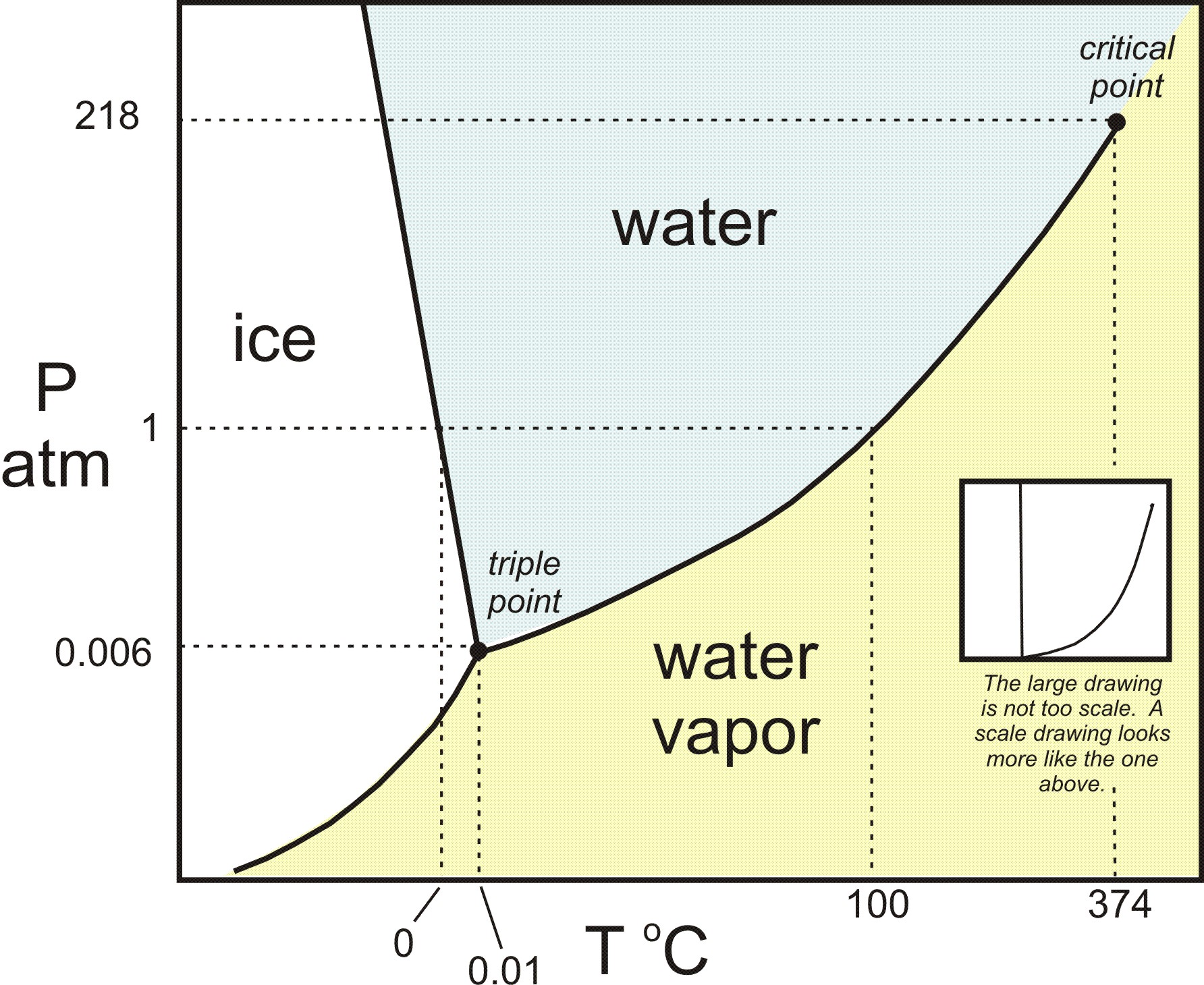 [Speaker Notes: At 1 atm, water melts at 0C and boils at 100C.
Pressure cooker – increases the pressure to about 12 atm (in electric cookers) so my BP increases.  So it increase the temp w/o changing the state of matter so it cooks my food faster.
Triple point - the temperature and pressure at which the solid, liquid, and vapor phases of a pure substance can coexist in equilibrium.
Critical point - a point on a phase diagram at which both the liquid and gas phases of a substance have the same density, and are therefore indistinguishable.
ALL OF THIS TO SAY THAT PRESSURE AND TEMPERATURE DETERMINE THE PHASE! ]
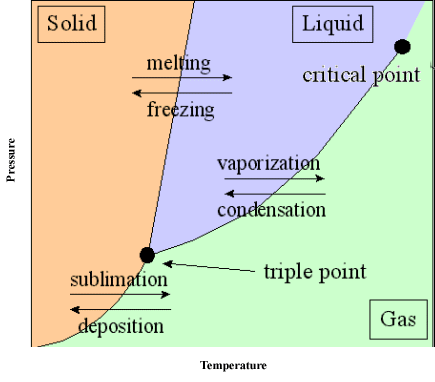 Energy during a Phase Change
How can I calculate how much heat energy I need for a phase change?
We know how to calculate how much heat energy we need to increase our kinetic energy of our matter using our specific heat calculation
Q = mCΔT
When we are changing phases the heat energy we are adding is in terms of POTENTIAL energy which goes into weakening the IMA’s and allowing the particles to be FURTHER from each other
[Speaker Notes: EX: Q = 156 g x 4.184 x 5*C  (E needed to raise the temp of water)
During a phase change, our temp doesn’t change…so we won’t use temperature!
Q = mL]
How to Calculate Latent Heat
There is no change in temperature so no change in KE, just an increase in PE as the particles are allowed to move further from each other. (remember from 1st semester? Higher PE means more distance between particles)
Heat of Fusion - Amount of heat needed to change from a solid to a liquid (or amount of heat lost to go from a liquid to a solid)
Heat of Vaporization - Amount of heat needed to change from a liquid to a gas (or amount of heat lost to go from a gas to a liquid)
Latent Heat Calculation
Q = mL
Q = heat energy (J)
m = mass (g)
L = Latent Heat Value (J/g)